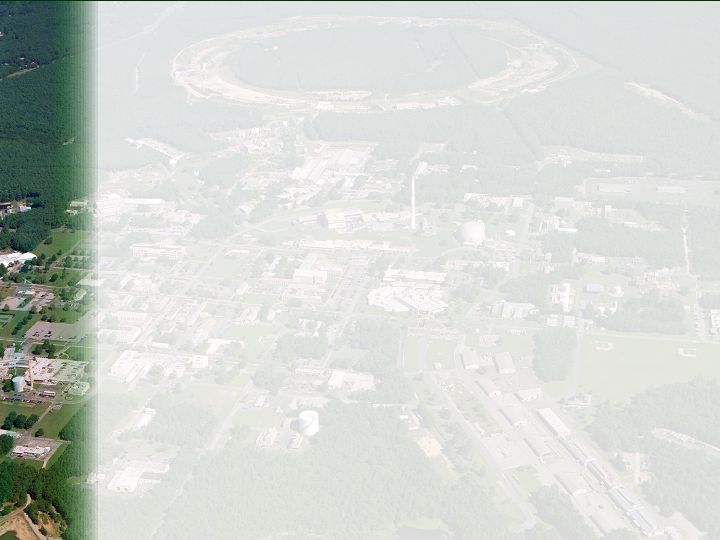 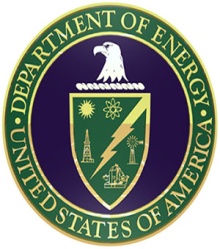 Evaluator Reminders 4/15 

Jagdish Tuli*
National Nuclear Data Center
Brookhaven National Laboratory

*Email: Tuli@bnl.gov
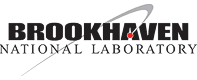 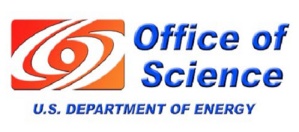 Brookhaven Science Associates
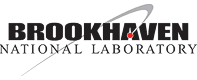 Adopted-Reminder
Adopted Properties

	Q-record – must be given -even if nothing
                      known

	Values from 2012, Audi masses (2012Wa38)
    
   
  Give Systematic uncertainties as comments.
Adopted-Reminder
Adopted Properties

	  XREF even if only one data set with gammas
	 
     BAND Identification only on first record
Adopted-Reminder
Adopted Properties
Levels:
 GS and Isomers: Decay Modes and moments must be given, if known, on the continuation records. Any comments on these should be on the comment records only. 

 T1/2 from keyno. is not enough, include DSID

Moments – Check Nick Stone’s latest compilation

Isomer is a level with T1/2>=1 NS or if it has an IT dataset
Extraction of data
Quote authors’ measured quantities

Document any deviations

Note authors’ assumptions

Check for missed references

Check authors’ quoted older values
Presentation of data-1
Order of Comments
E= not needed for reaction
Target JPI should be given
Style - Keyno: measured, etc.
Do not combine different kinds of data sets
Specify source of data
Ensure accuracy of values from adopted set
Do not say “from ENSDF”
Presentation-2
Gammas order by increasing Eg
Significant digits
Uncertainty of 25 no longer a rigid rule
Multiplets
Xsection,Analyzing-power values not given
A2, A4, DCO ratios given with definition
Presentation-3
BEL up for levels, down for gammas. 

Delayed gammas - give as IT decay
Presentation-4
Normalization condition should be given
Parent record, all fields should be given
Replace `/’ by `:’ for multiple ratios
Unresolved discrepancies should be pointed out
E(ec),E(b-) only when accurate, measured
XUNDL data use - its evaluators’ responsibility
Systematics
LogT1/2(alpha) vs Log E(alpha) is linear
Takahashi’s gross beta decay theory reliable to better than a factor of 3
Alpha Decay HF
Certain pairs of configurations lead to isomeric transitions
GS feeding from local systematics
Mass systematics from Audi
Style
APS style adopted
American spellings
Accepted abbreviations
Key number when used as proper noun is plural. 
Space after `,’ except between key numbers, etc.
Evaluator not compiler
Uncertainty not error.